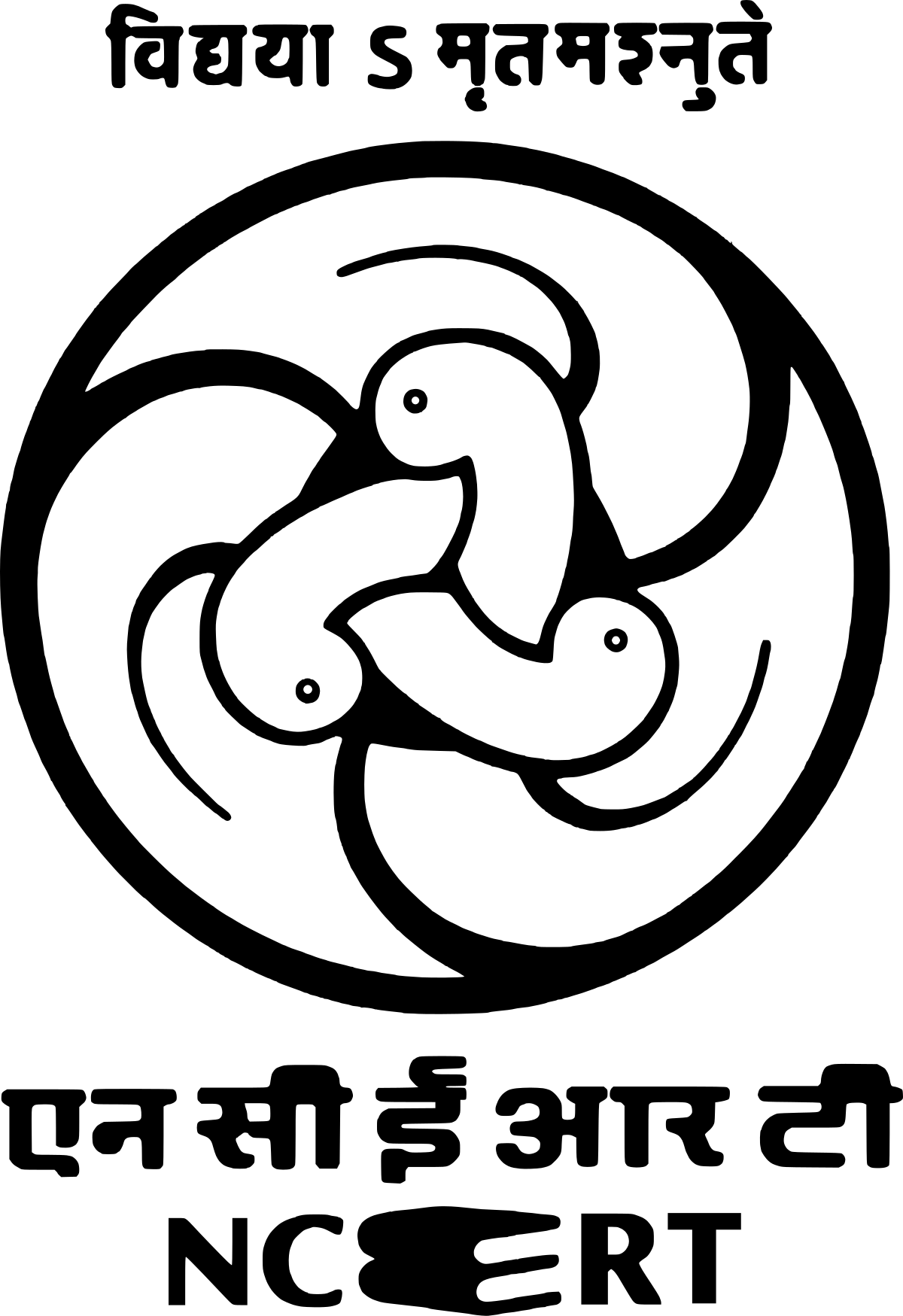 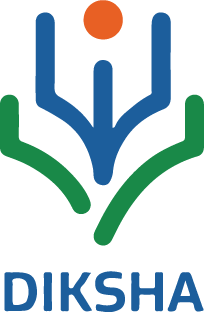 Virtual Labs as a Teaching Learning Tool for Physics
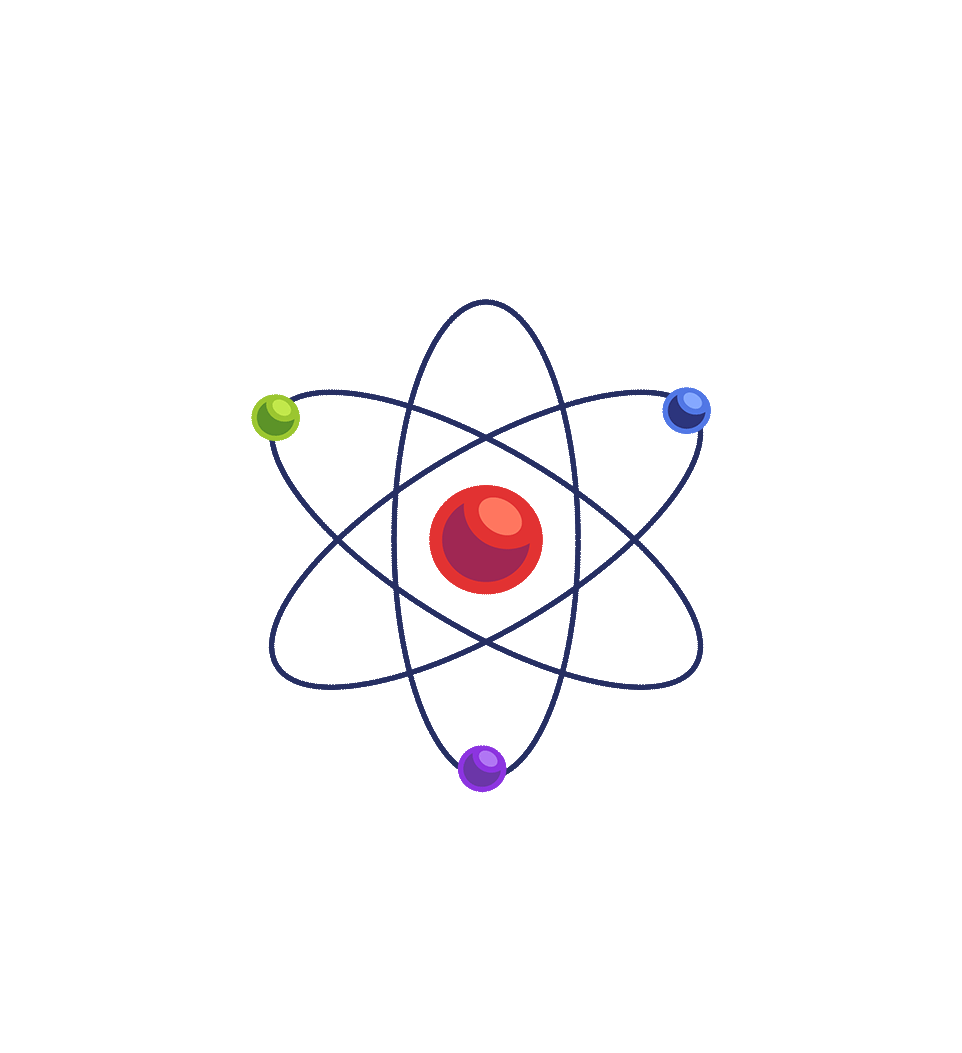 Central Institute of Educational Technology
 NCERT, New Delhi
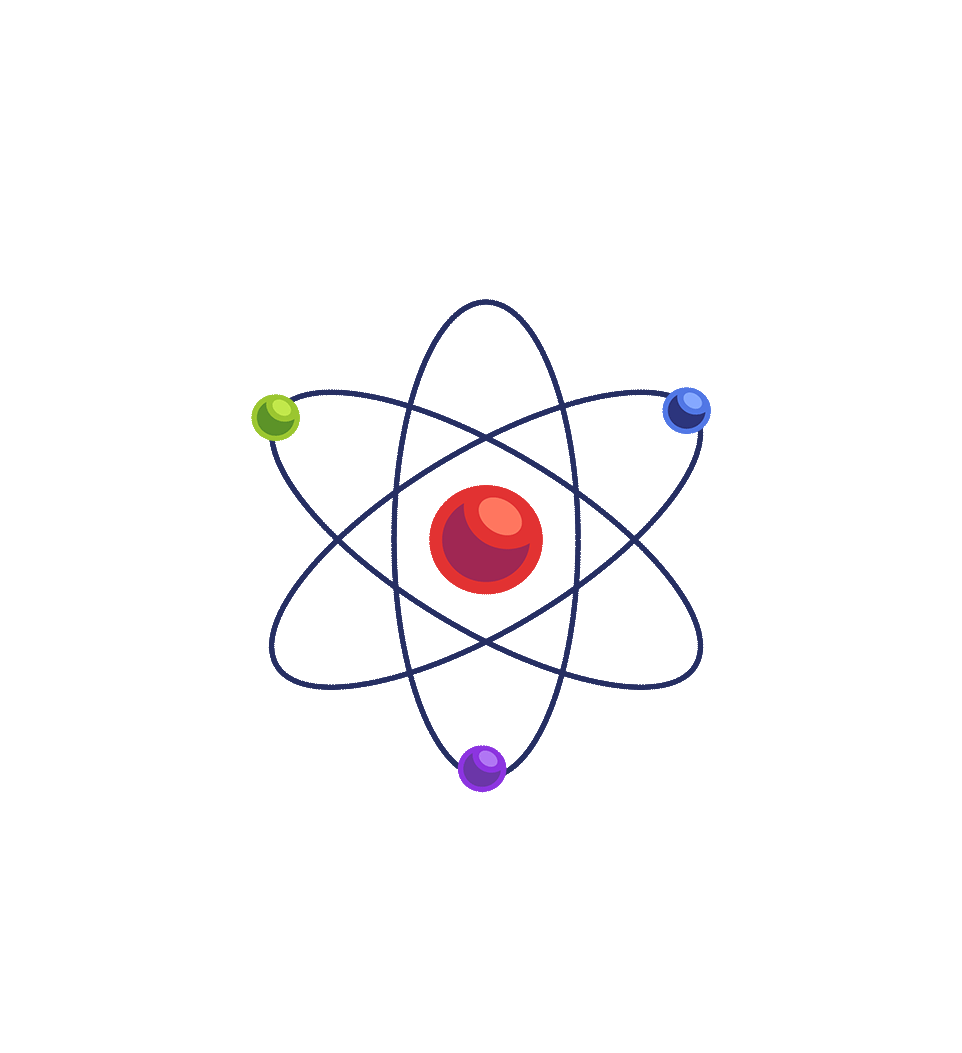 Recommendation of NEP 2020
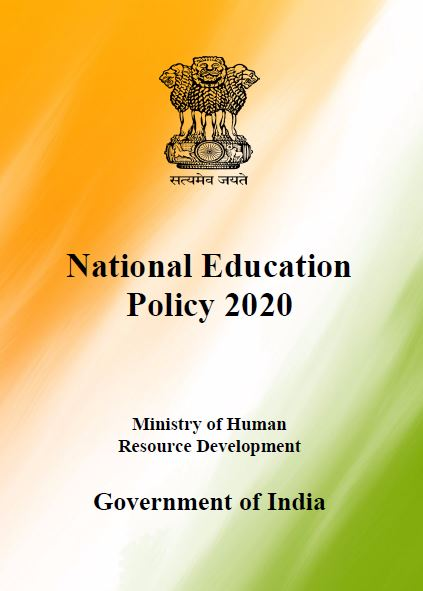 Access to quality practical and hands-on experiment-based learning experiences to each student.
Virtual labs enhance physical laboratory experience (Testing theory and concept).
Lab based e-resources help students in visualizing the concepts.
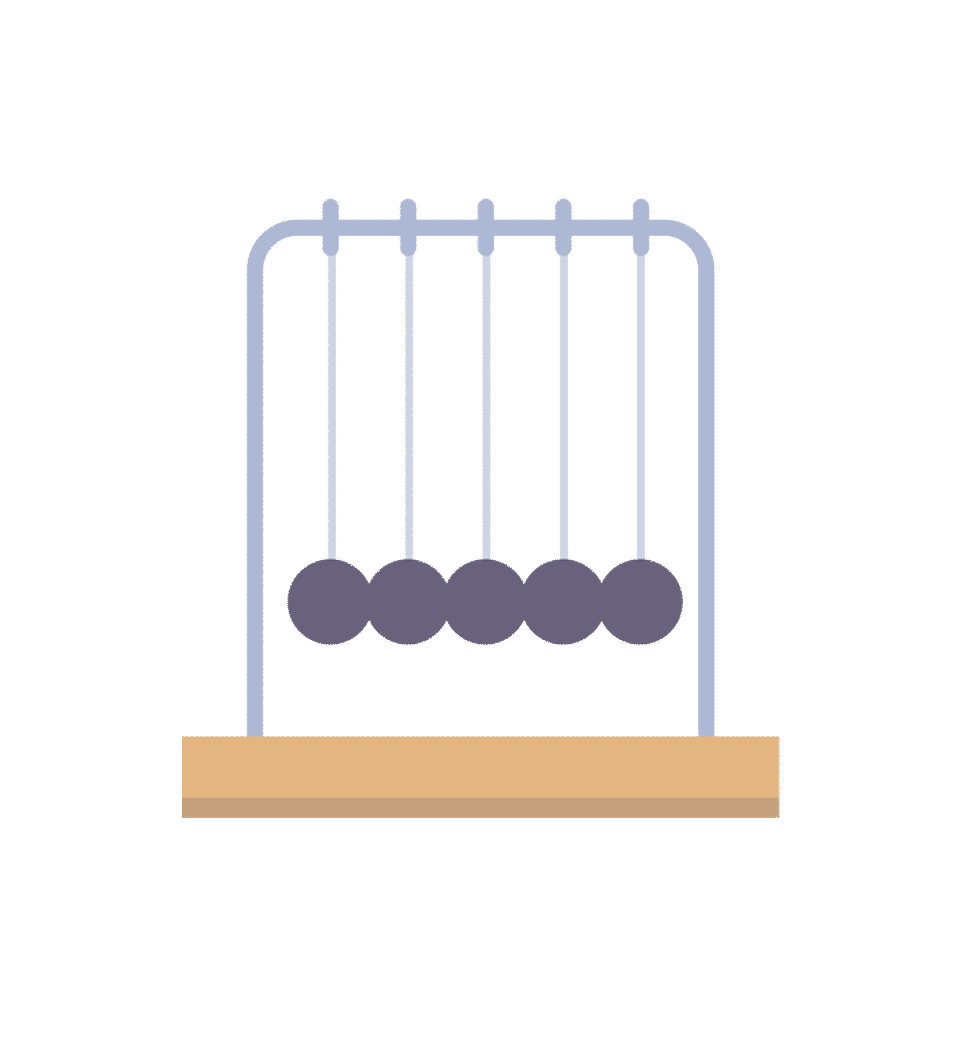 Virtual Laboratory (Virtual lab)
A virtual laboratory is a computer-based activity where students interact with an experimental apparatus or other activity via a computer interface.
Anyone can perform experiments and explore scientific concepts through digital tools. It provides a flexible and convenient way to learn practical skills and conduct experiments from anywhere.
Physics 
deals with
universal laws, behaviors 
 and 
relationships 
for 
physical concepts
Physics 
relies 
on 
experiments, 
questioning, interpretation
and 
logical analysis
Physics 
is about 
understanding by 
observing 
physical events around us
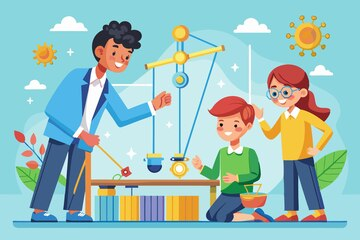 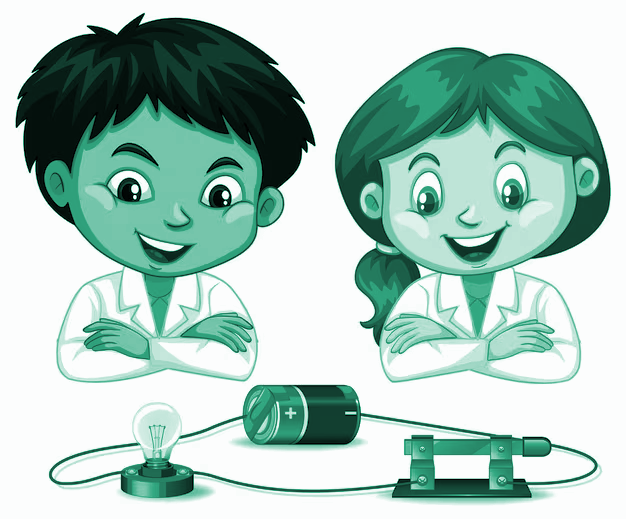 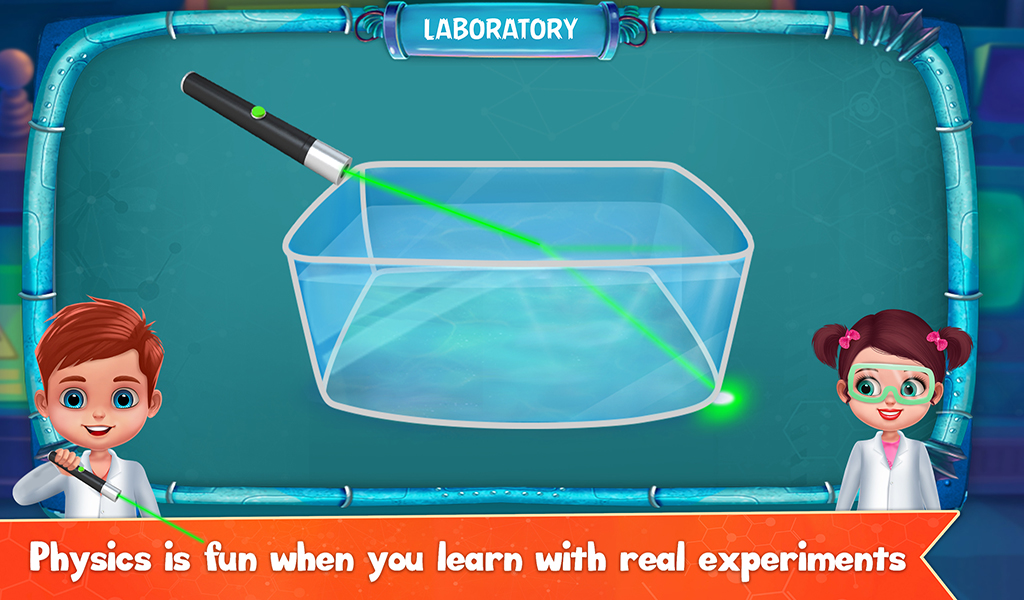 SIGNIFICANCE OF EXPERIMENTS
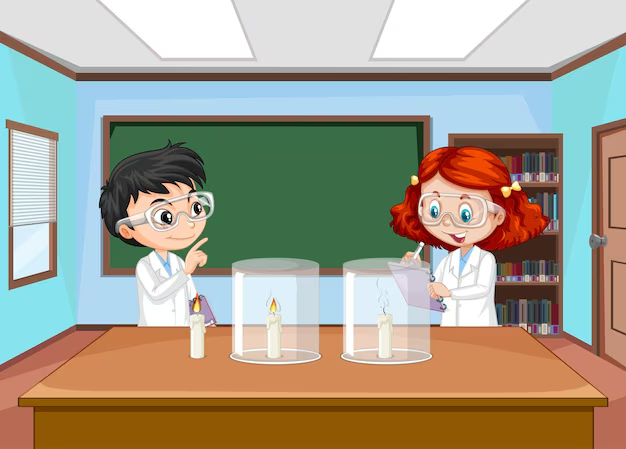 Experiments 



Physics relies on experimentation 
to validate scientific theories, establish the facts
Hypothesis Testing


Concepts in Physics are difficult to grasp without hands on experience. 
Experiments allow students to visualize concepts for better understanding
Data Interpretation 



Develops essential scientific skills of data collection, analysis, critical thinking, and problem-solving techniques
Engaging Students 



Ignites curiosity, foster innovation and inspire learners for further inquiry, leading to technological advancements
Need of Virtual Lab in Physics
1. Bridge theory and practice by applying concepts to real-world.
For eg. Experiments with inclined planes and projectiles are great ways to verify Newton's laws of motion.
2. Develop practical skills in apparatus handling, precise measurement, data analysis, and decision-making.
3. Develop critical thinking by analyzing experiments, identifying variables, and drawing logical conclusions.
4. Gain hands-on experience with the scientific method, from hypothesis to experimentation and analysis.
5. By actively engaging with the practicals, students are more likely to remember and apply what they have learned.
Virtual Labs can also make learning more enjoyable and engaging, leading to increased motivation and interest in physics.
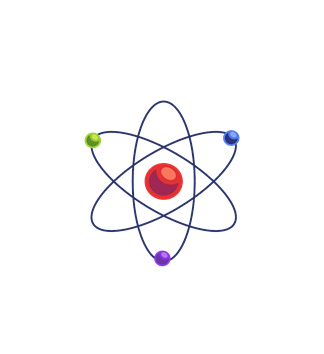 Virtual Labs in Physics
SAFE EXPLORATION RISK FREE
REDUCES COST OF PHYSICAL EQUIPMENT, MATERIALS AND MAINTENANCE.
VISUALIZATION OF INVISIBLE, COMPLEX CONCEPTS 
(Sound Waves, Gravitational Fields)
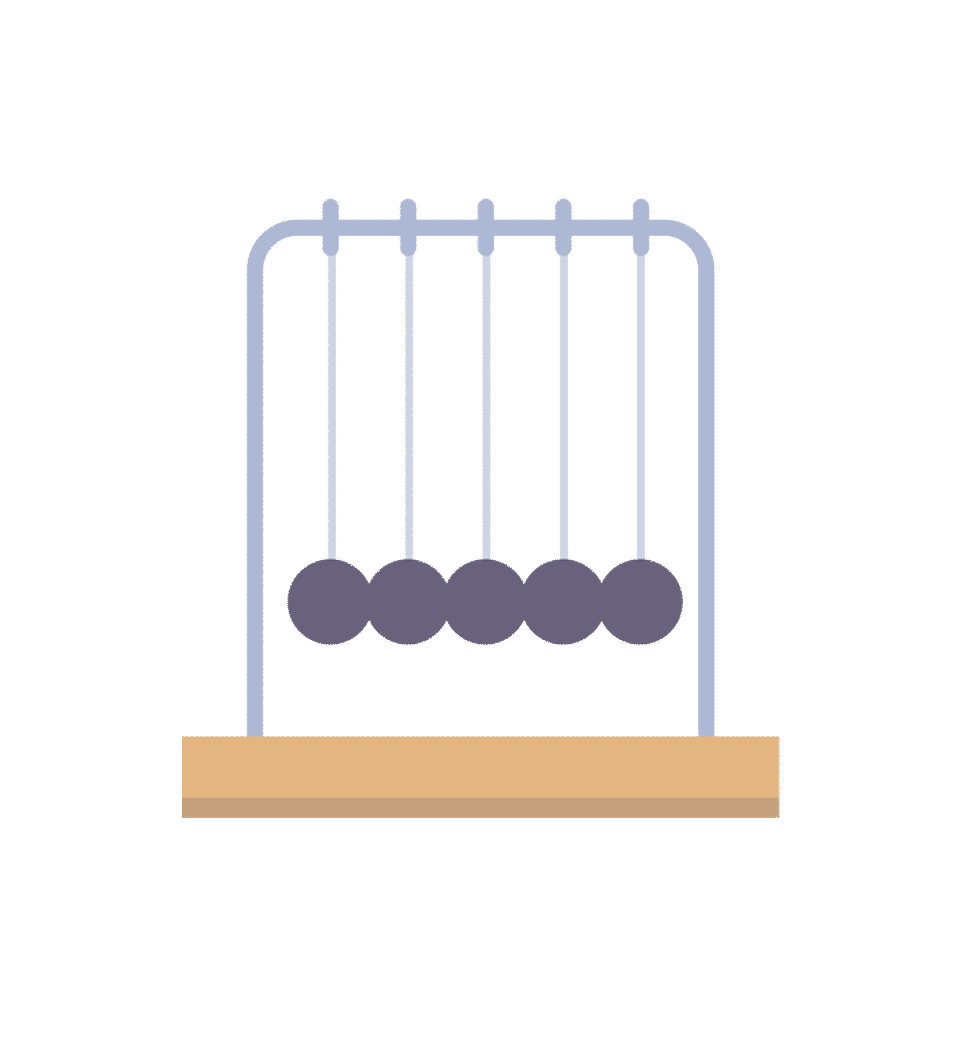 PERSONALIZED LEARNING PROGRESS AT OWN PACE 
(Electric Circuits)
SCALABILITY 
(Accommodates large audiences without location constraints.)
CONTROLLED ENVIRONMENTS,  UNMATCHED PRECISION, ACCURACY 
(Free Fall, Ohm’s Law)
MANIPULATE VARIABLES AND REAL-TIME DATA PROCESSING FOR IMMEDIATE RESULTS
AVAILABLE  ANYTIME, ANYWHERE WITH INTERNET ACCESS.
STREAMLINING LONG EXPERIMENTS
(Thermal Physics, Pendulum Motion,)
Pedagogical Integration of Virtual labs
Pre-Lab Session:
Teachers can introduce the theoretical concepts, objectives, and procedures of the lab activity, using instructional materials, demonstration videos, or preparatory assignments to ensure students are familiar with the lab setup.
Performance Session:
Teachers can guide students through the experiment on the virtual lab platform, overseeing the procedures, data collection, and observation processes, ensuring it mirrors a physical lab experience.
Post-Lab Session:
Teachers  can help students analyze the collected data, draw conclusions by doing calculation, and compare results with theoretical expectations by error analyses.
Virtual Labs aids Students in following ways:
Perform experiments multiple times without any risk of hazardous experiments and activities.
Revise, retry and review theoretical concepts for better understanding.
Obtain immediate result of time-consuming experiments.
Analysis of results to draws conclusions. 
Receive immediate feedback to track learning improvement.
Writing reports, error analysis and completing post-labs assignments.
Steps to reach at desirable resources of Virtual labs

URL: https://diksha.gov.in/
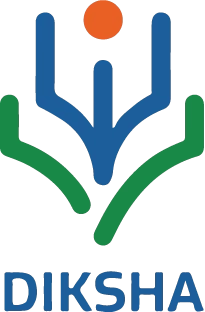 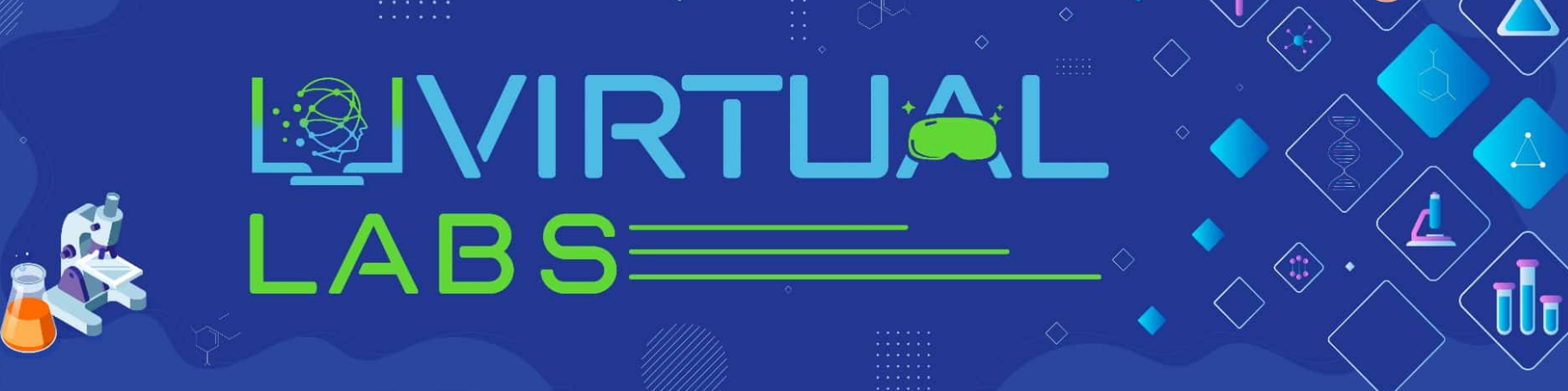 Virtual Labs in DIKSHA
Step 1: Search https://diksha.gov.in/ 
Step 2: Scroll banners to find Virtual Labs vertical and click on its “Explore”
icon.
Step 3: Scroll down on the landing page of Virtual labs to reach eContent of
class 10.
Step 4: Click on the “Explore” icon of the class 10, select the English medium,
then choose a Physics as subject.
Step 5: Click on the Explanation resource to reach the link for related resources
Search https://diksha.gov.in/
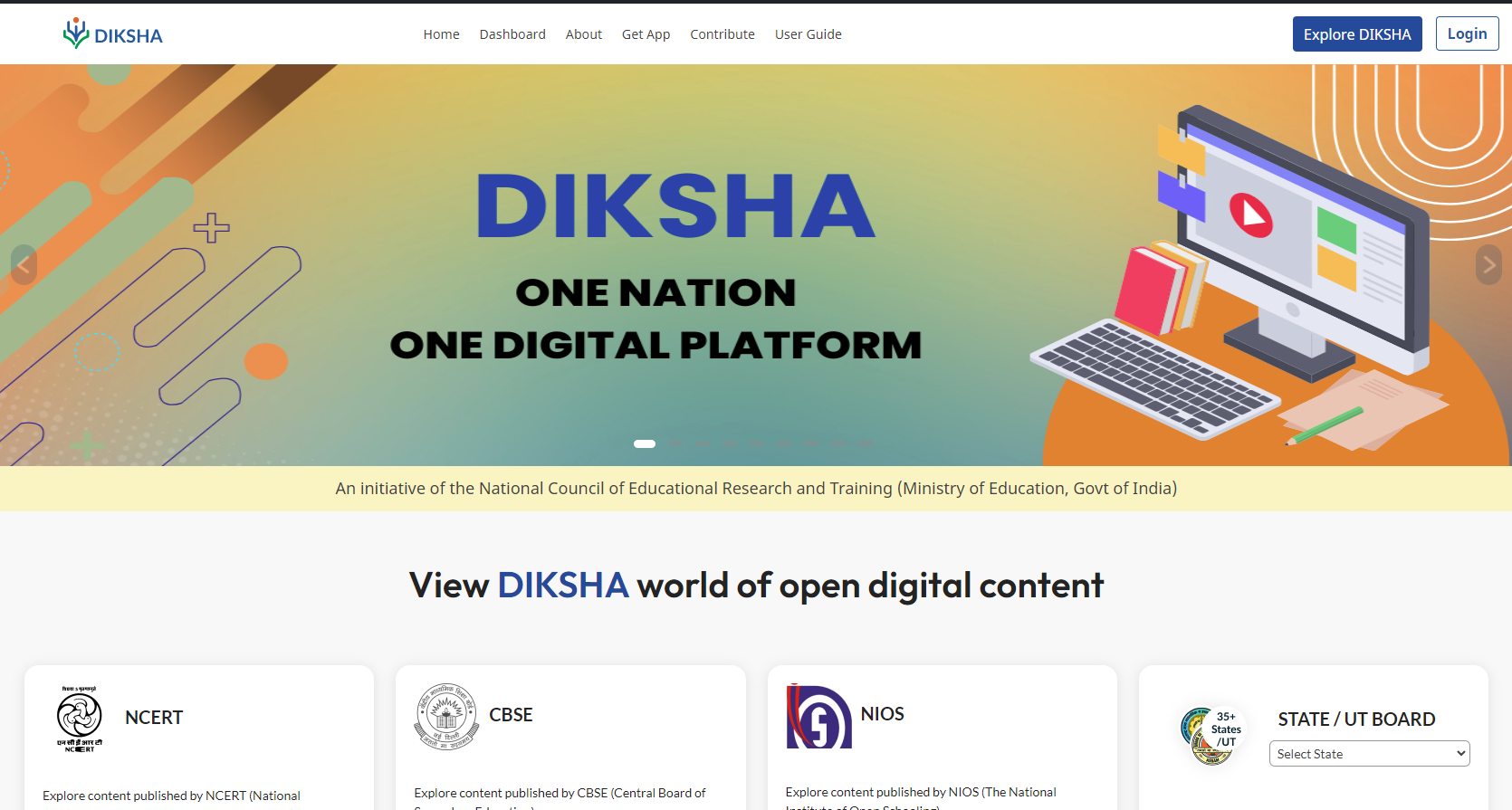 Scroll banners to find Virtual labs vertical and click on its “Explore” icon.
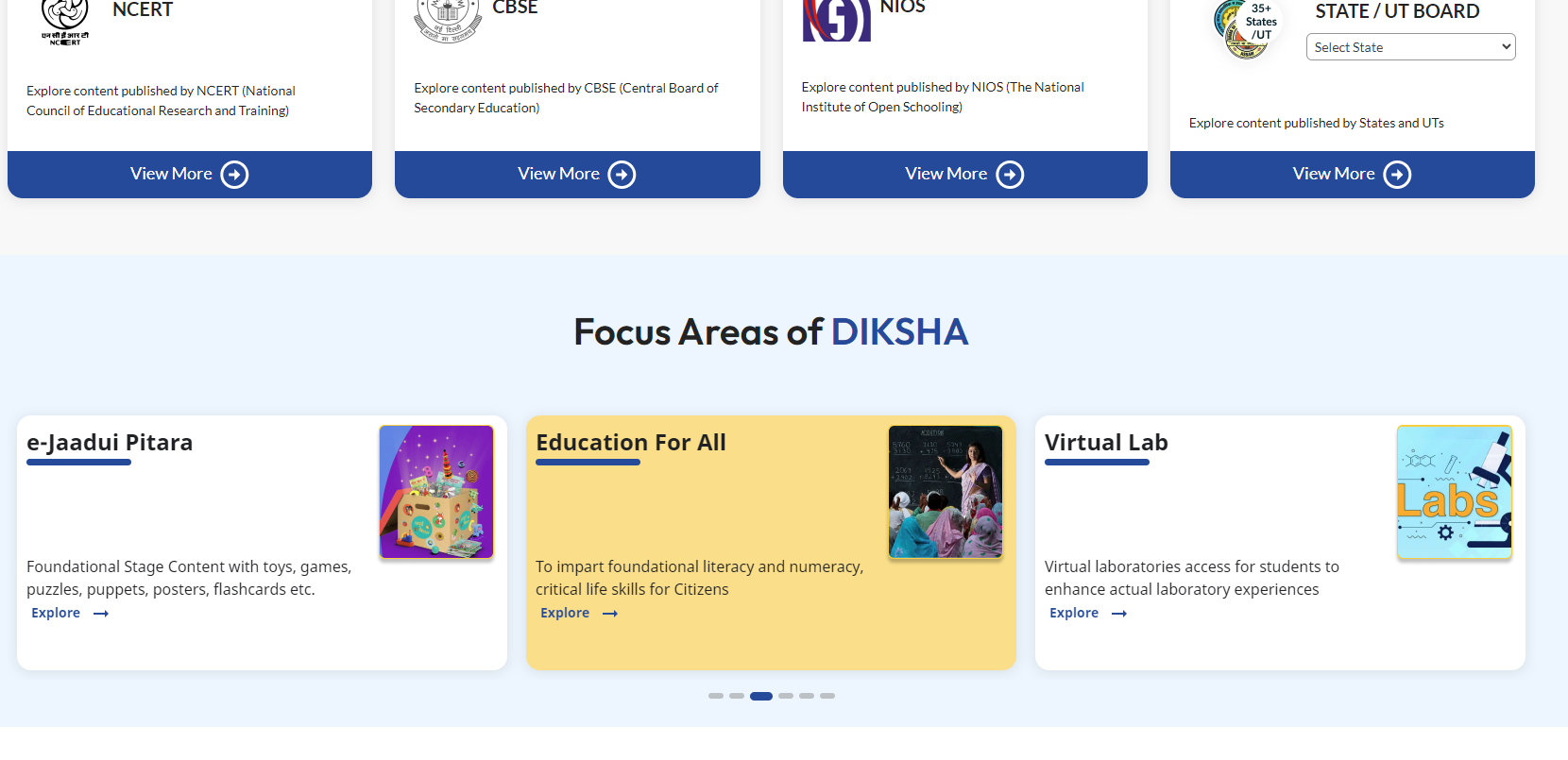 Scroll down on the landing page of Virtual labs to reach eContent of classes 6-12.
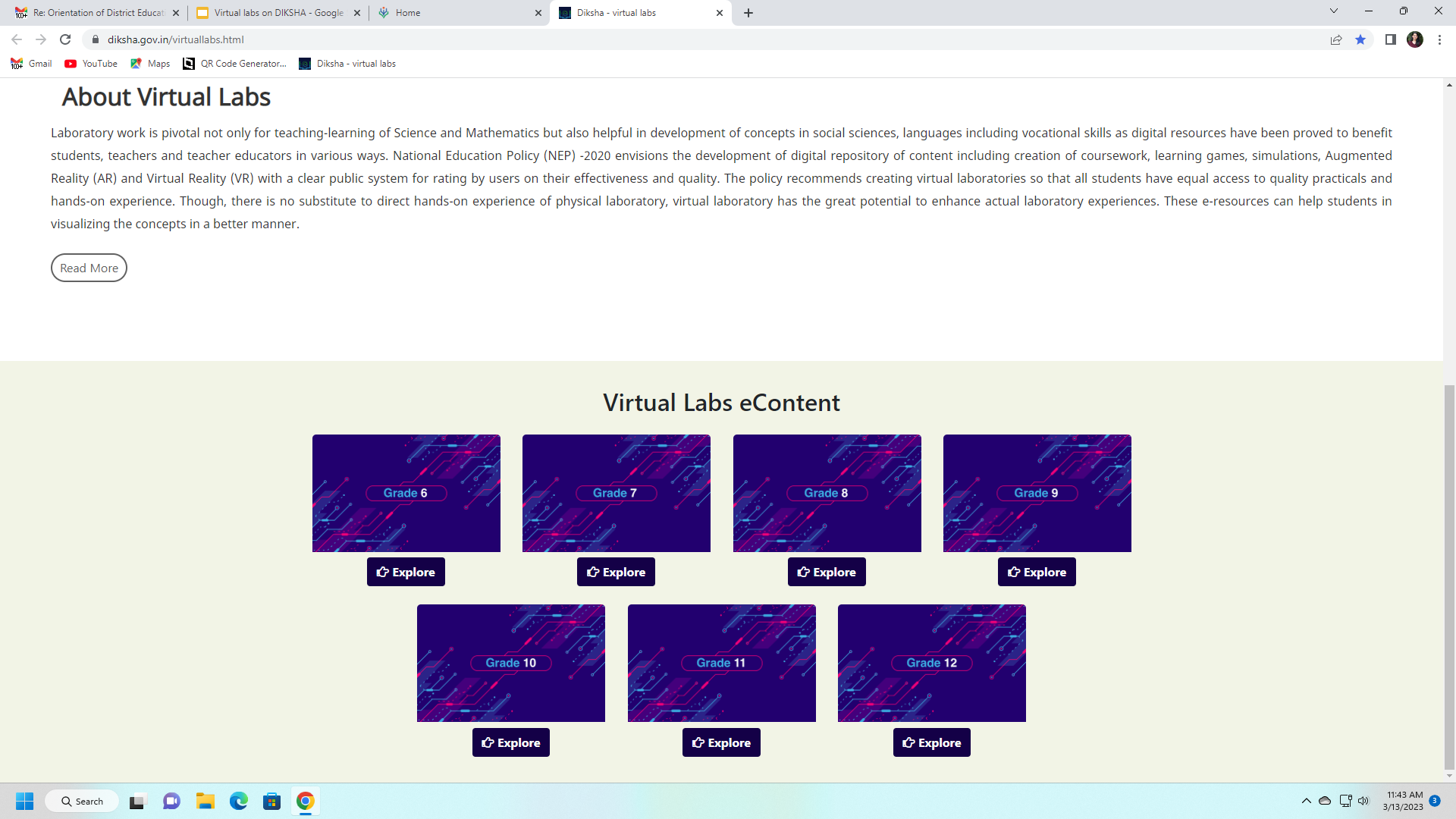 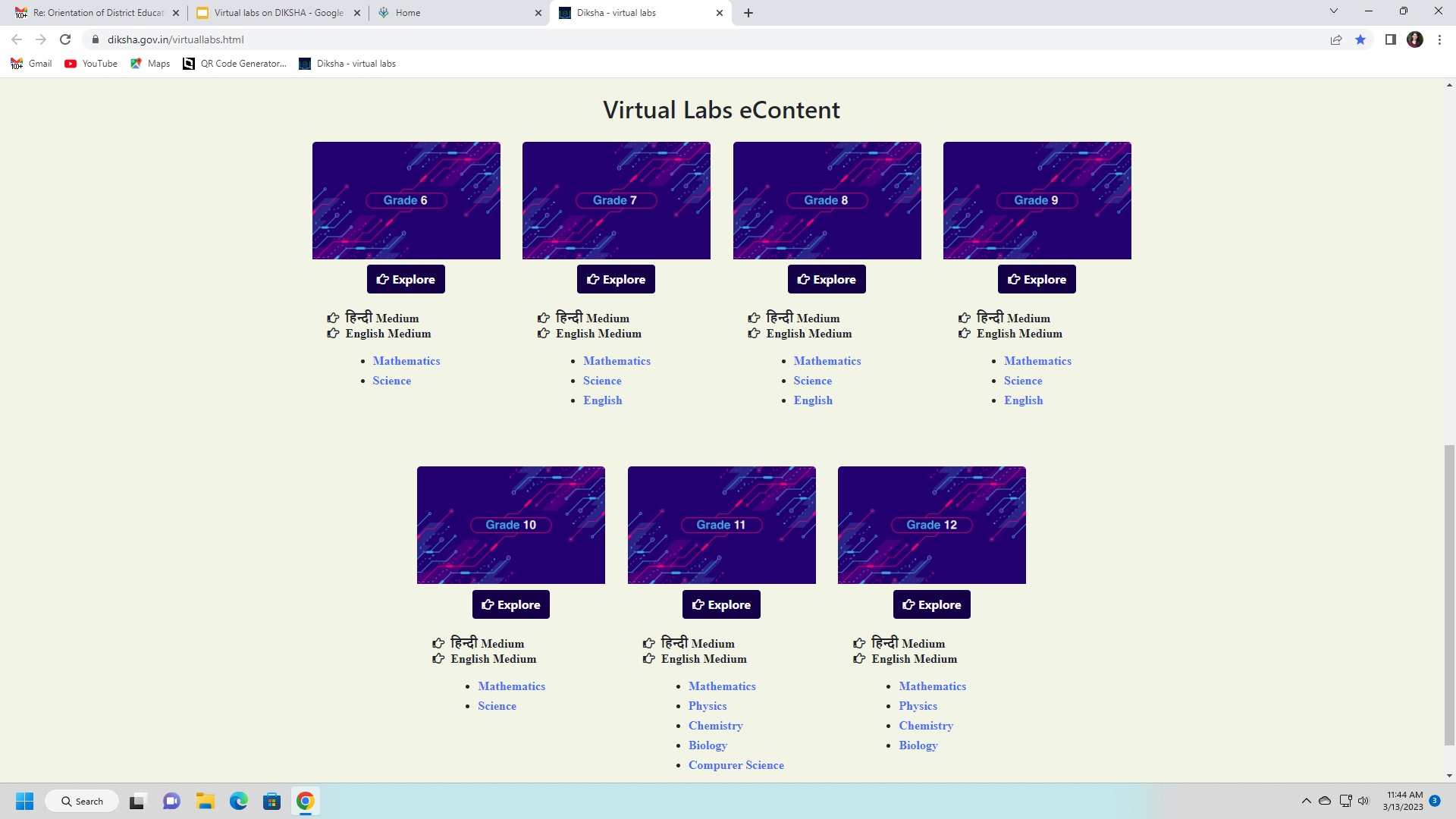 Click on the “Explore” icon of the desirable class, select the medium of interaction, then choose a subject you wish to study.
Electrostatic Shielding Demonstration
Class XII
Electrostatic shielding is a technique that protects a specific area from the effects of an external electric fields by using a conductive enclosure. 
Electrostatic shielding works by placing a grounded enclosure around the component or circuit to be protected. It is derived from the principle that electric field lines or electric flux penetrating through the walls of metal containers is zero.
Virtual Lab Experiment – Class XII
AIM - To demonstrate the Electrostatic Shielding
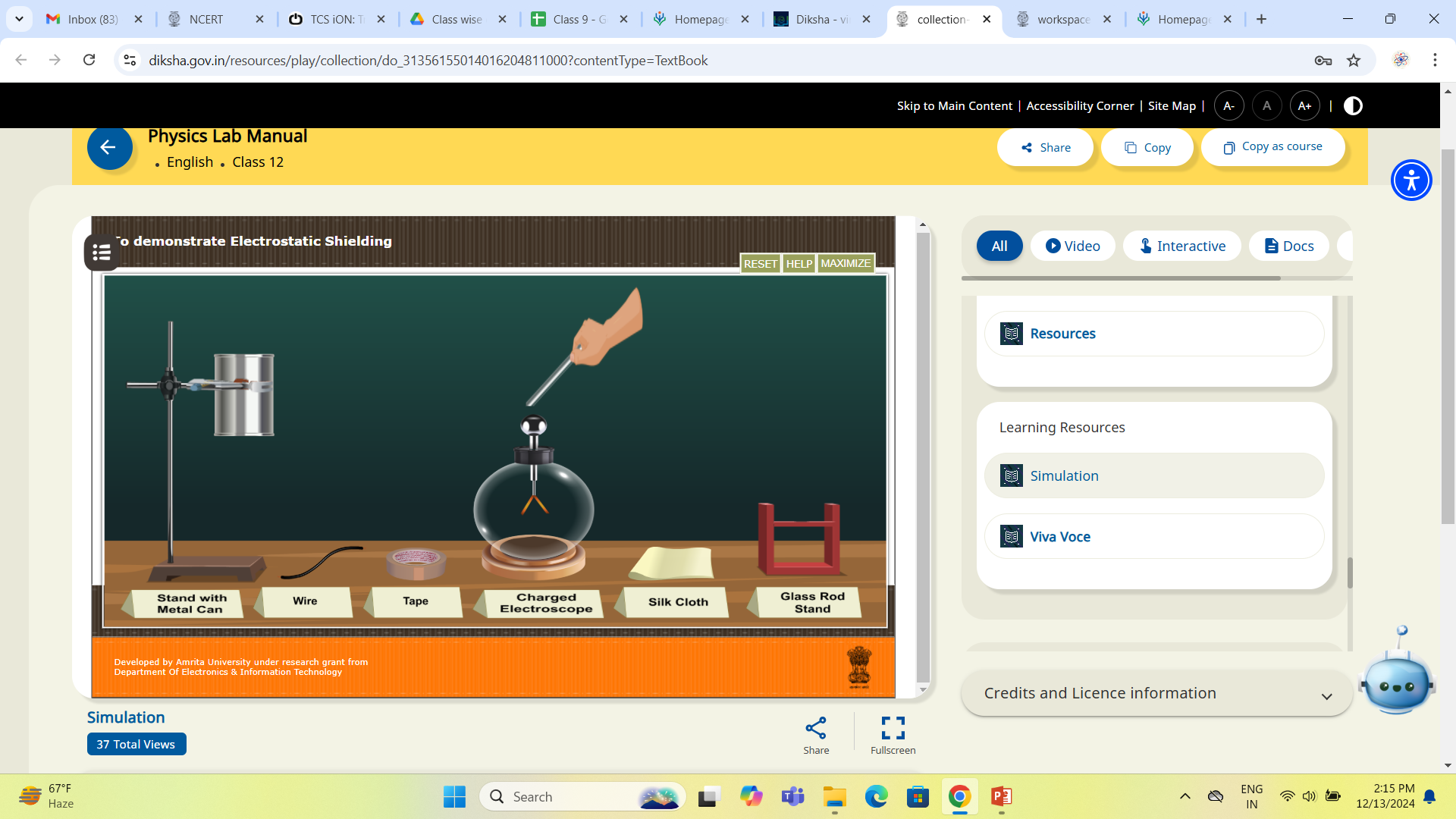 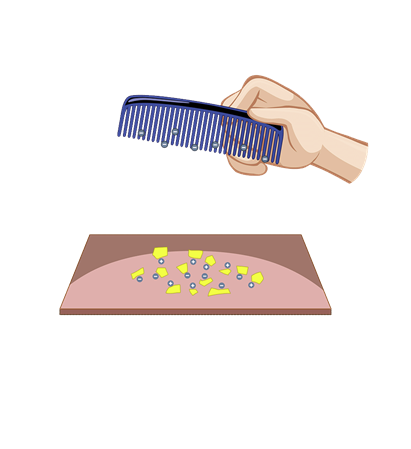 To access this Virtual Lab Experiment you can directly go to the URL mentioned below : 
https://diksha.gov.in/play/collection/do_31356155014016204811000?contentId=do_43139629002143825921100617
Virtual Lab Experiment – Class XII
AIM - To determine the resistance per cm of a given wire by plotting a graph of potential difference versus current, and hence to determine its resistivity.
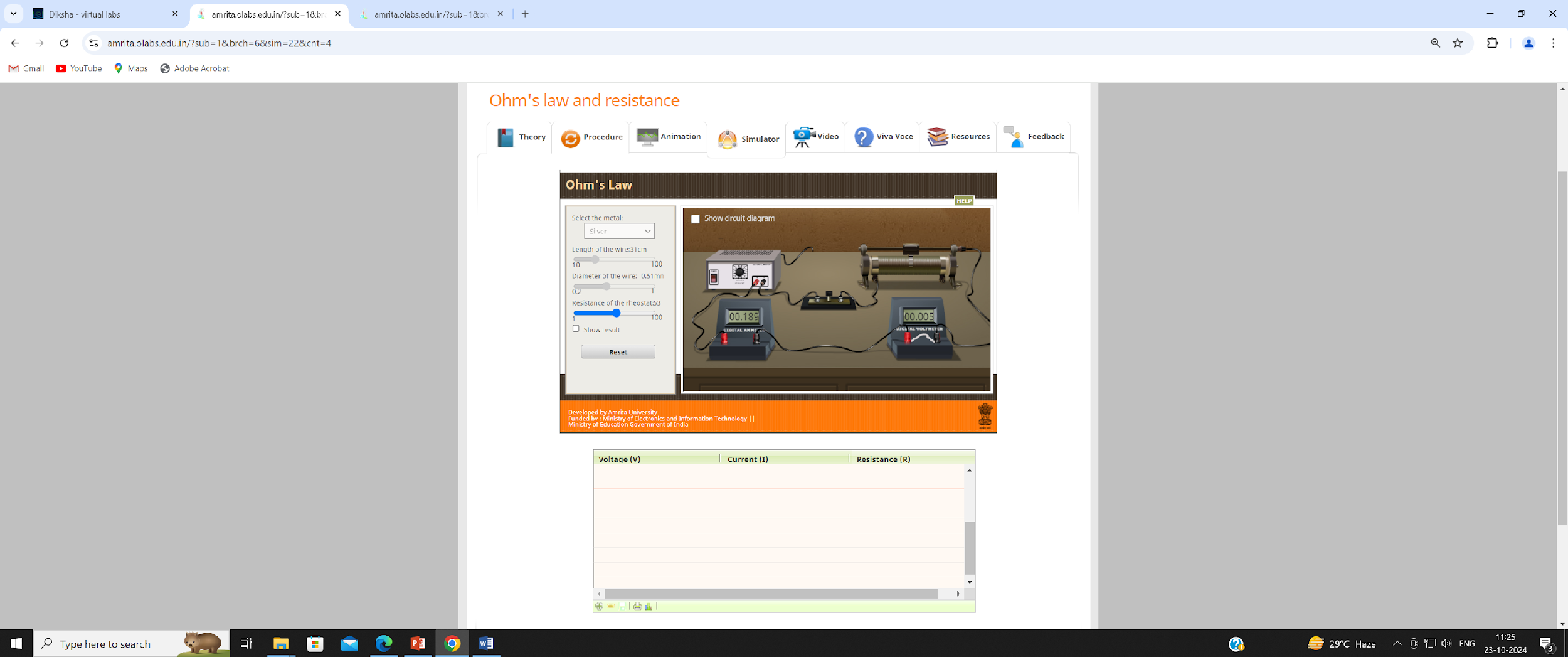 To access this Virtual Lab Experiment you can directly go to the URL mentioned below : 
https://diksha.gov.in/play/collection/do_31356155014016204811000?contentId=do_31358351661458227211478
Virtual Lab Experiment – Class X
AIM - To study reflection in concave mirror and observe image formations for different positions of the object.
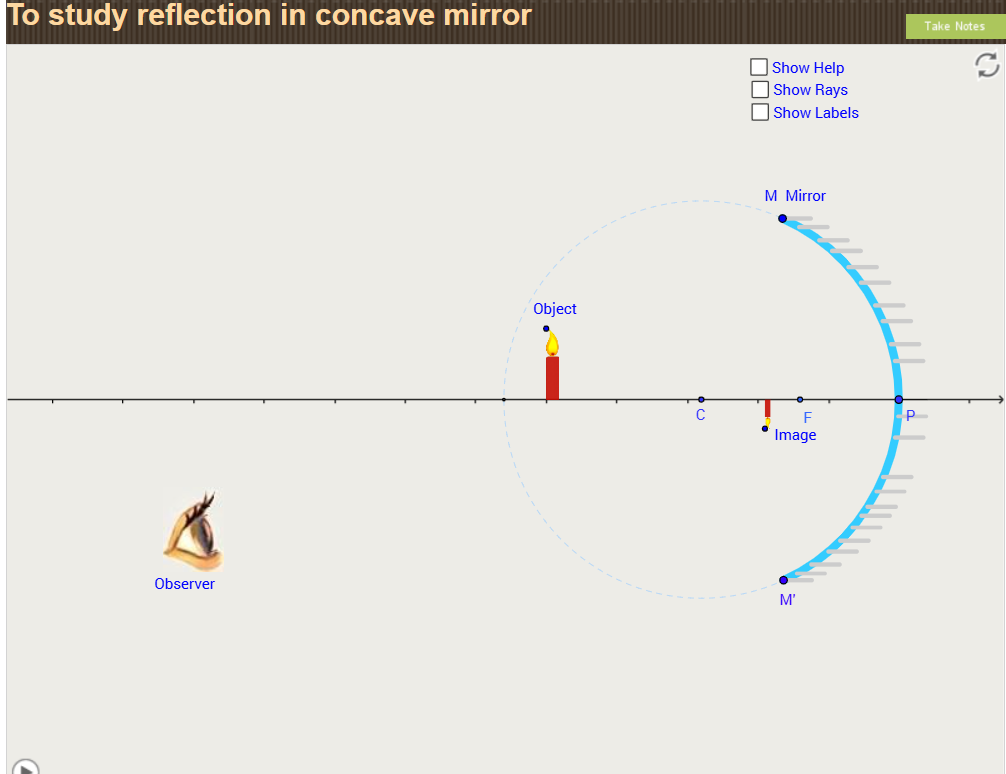 To access this Virtual Lab Experiment you can directly go to the URL mentioned below : 
https://diksha.gov.in/play/collection/do_3135614393797099521445?contentId=do_3135806317306101761237
Virtual Lab Experiment – Class XII
AIM - To study the magnetic field pattern of various material using a bar magnet
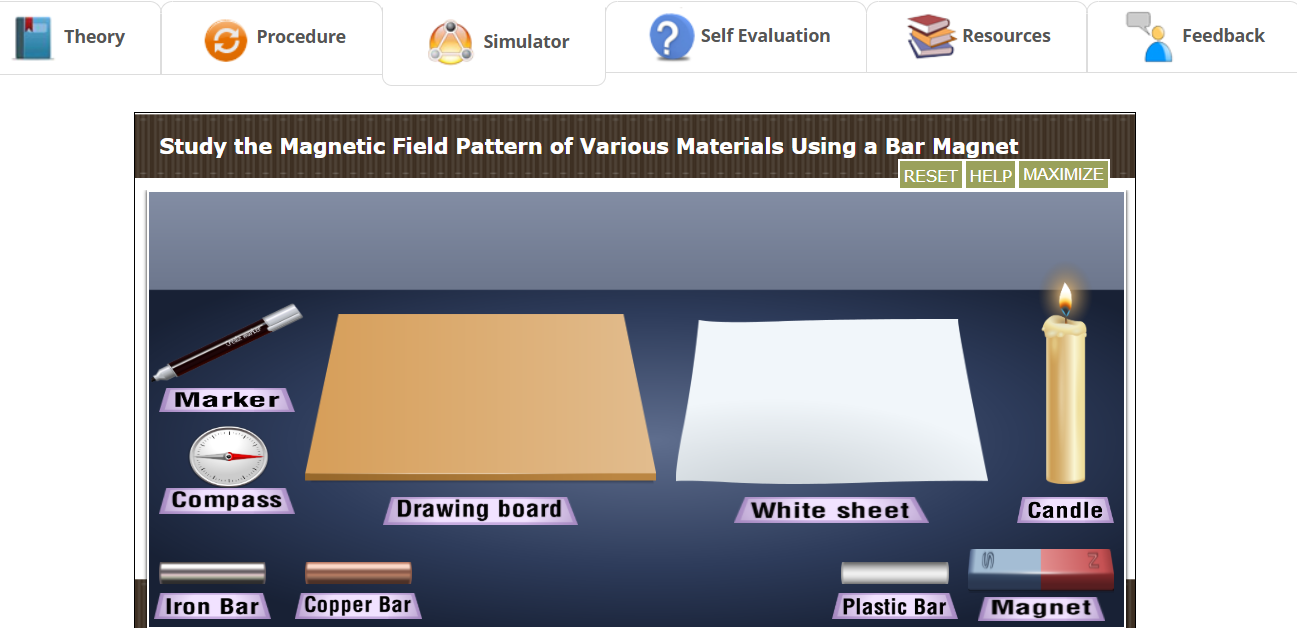 Virtual Lab Experiment – Class XII
AIM - To determine the angle of minimum deviation for a given glass prism
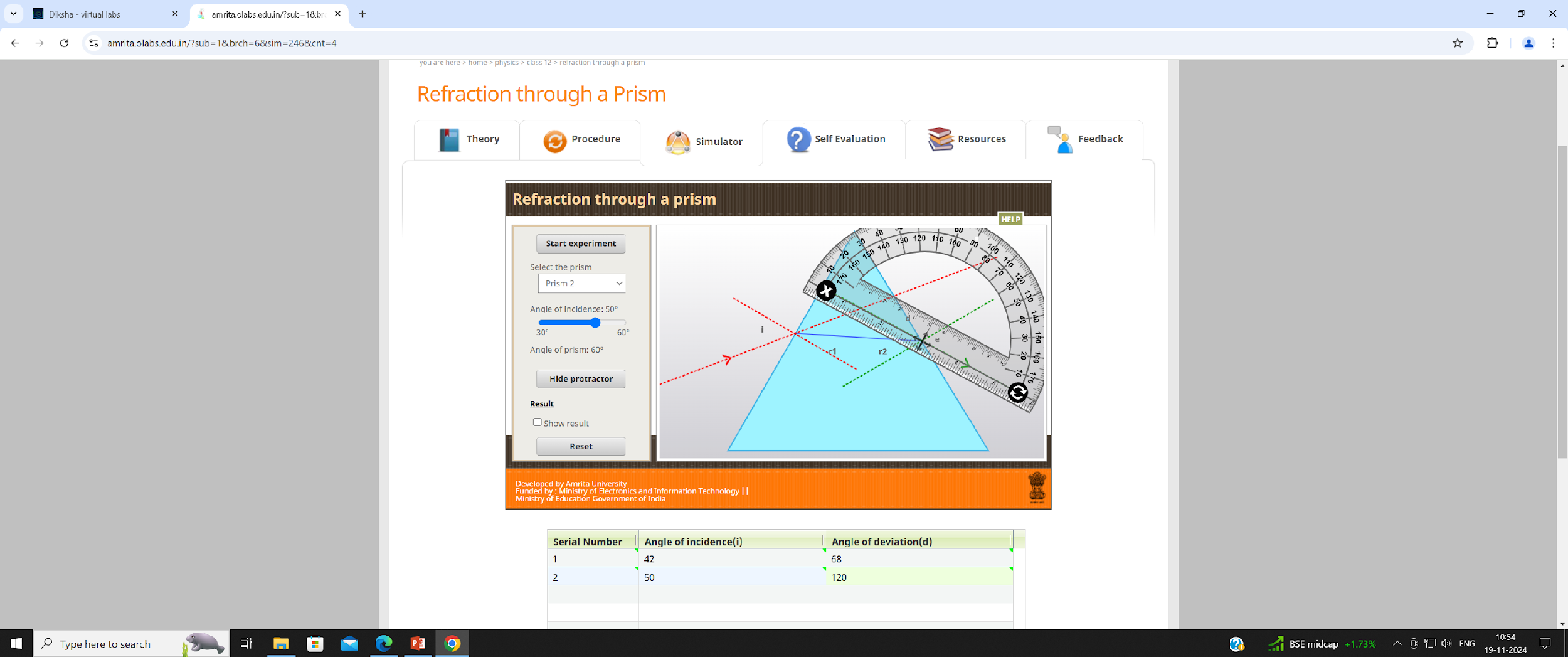 To access this Virtual Lab Experiment you can directly go to the URL mentioned below :
https://diksha.gov.in/play/collection/do_31356155014016204811000?contentId=do_3135840083702087681257
Thank You